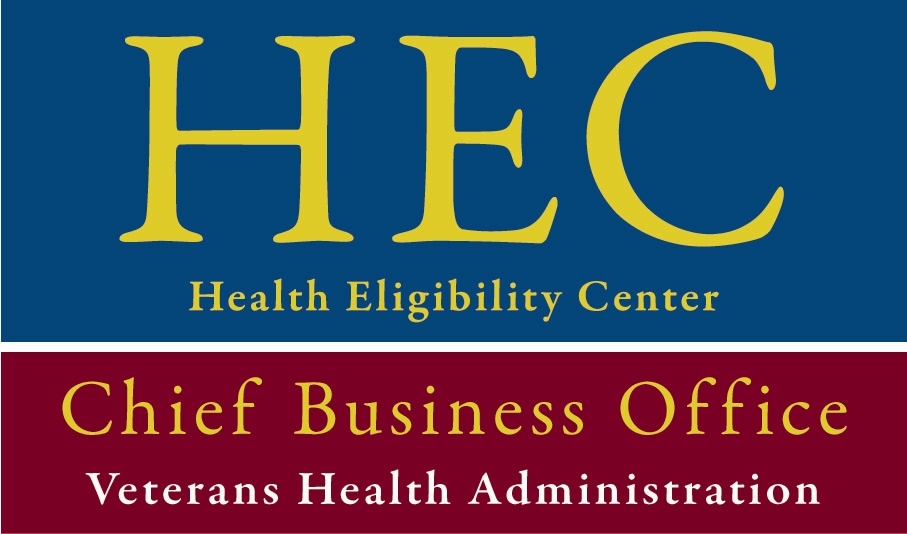 VHA Enrollment Overview
Overview
Today's Veterans have a comprehensive medical benefits package, which 
VA administers through an annual patient enrollment system. The 
enrollment system is based on priority groups to ensure health care 
benefits are readily available to all enrolled Veterans.  Complementing 
the expansion of benefits and improved access is our ongoing commitment 
to providing the very best in quality service. Our goal is to ensure 
our patients receive the finest quality health care regardless of the 
treatment program, regardless of the location. Enrollment in the VA 
health care system provides Veterans with the assurance that 
comprehensive health care services will be available when and where 
they are needed during that enrollment period.
Basic Eligibility
“Veterans”  who enlisted after September 7, 1980
Character of Discharge –Discharged from Active Military Service under honorable conditions.
Time in Service – 24 consecutive months (National Guard/Reserves– time for which they were called to serve and must be called up by federal order)
Needs Based Financial Disclosure
Priority Groups
PG 1:  Service connected (SC) 50% or more, or unemployable due to SC
PG 2: SC 30% or 40%
PG 3: SC 10 - 20%, Medal of Honor, Purple Heart, Former POWs, discharged due to service disability, awarded special eligibility under 38 U.S.C. 1151
PG 4: Receiving aid & attendance or housebound VA pension benefits, or determined to be catastrophically disabled
PG 5: NSC & 0% SC noncompensable Veterans with income below threshold, or receiving VA pension and/or eligible for Medicaid benefits
Priority Groups (cont)
PG 6:
0% SC conditions and receiving VA compensation
Served in:
Combat in a war after the Gulf War or during a period of hostility after November 11, 1998 for 5 years following discharge or release from the military 
Republic of Vietnam
SW Asia theater of operations between:
 8/2/90 – 11/11/98
Seek care for: 
Disorders relating to Ionizing Radiation 
Conditions related to participation in Project 112/SHAD
Priority Groups (cont)
PG 7: 
Income BELOW the geographic means test (GMT) income thresholds and who agree to pay copays; and
Income and/or net worth ABOVE the VA national income thresholds 
PG 8: 
Effective June 15, 2009, Veterans with income 10% or less ABOVE the VA national means test threshold or GMT threshold
Note:  Enrollment restrictions still apply to Veterans with income ABOVE 10% of the VA national means test threshold or GMT threshold
Medical Benefits Package
Preventive Care Services
 
Inpatient and Outpatient Diagnostics and Treatment

Prescription Services (as prescribed by VA Physician)
Medical Benefits Package
Limited Benefits
Ambulance Service
Eyeglasses and Hearing Aids
Non-VA Care
Prosthetics, Durable Medical Equipment and Rehabilitative Devices
Dental Care
Certain Counseling Services
VA Foreign Medical Program
How to Apply
Online  https://www.1010ez.med.va.gov/
By phone  1-877-222-VETS (8387)
By mail (preferred facility)
Face-to-Face (preferred facility)
Online Demonstration
https://www.1010ez.med.va.gov/

Click Demonstration Tool Below:
Points of Contact
Health Eligibility Center 

Toll Free: 
	1-800-929-8387 

Online: https://vhahecweb2.vha.med.va.gov/hecalert/Default.asp